National Housing Trends
America’s Choice of Best 
Long Term Investment
Gallup 2017
$48,749
potential growth in family wealth over the next five years based solely on increased home equity
Increased home equity based on price appreciation projected by the Home Price Expectation Survey
Home Price Expectation Survey 2017 3Q
[Speaker Notes: https://pulsenomics.com/Q3_2017_HPE_Survey.php]
The Cost of
RENTING vs. BUYING
NOW:
HISTORICALLY:
Percentage of Income Needed to Afford Median Rent
29.2%
25.8%
Percentage of Income Needed to Afford Median Home
21.0%
15.8%
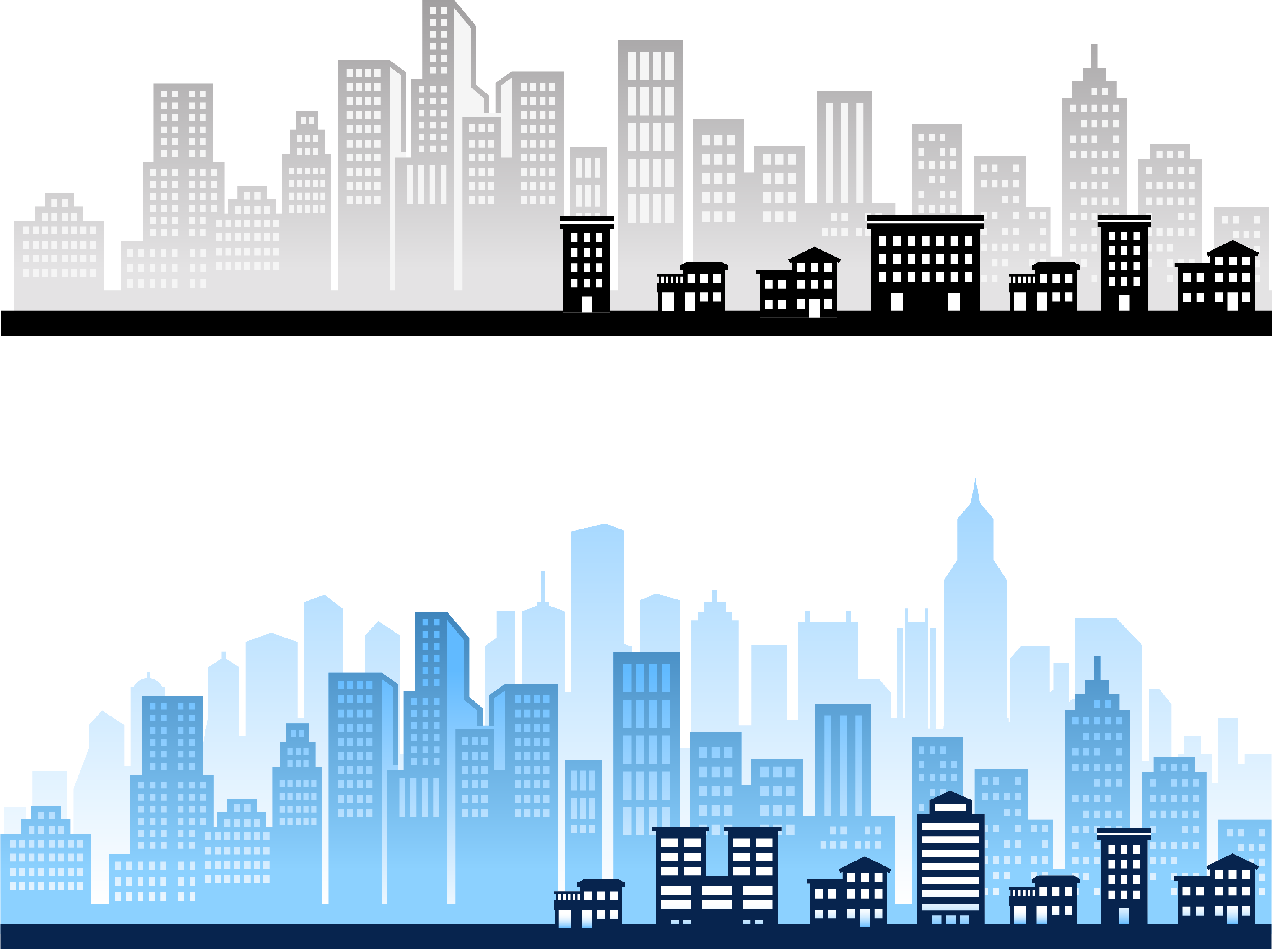 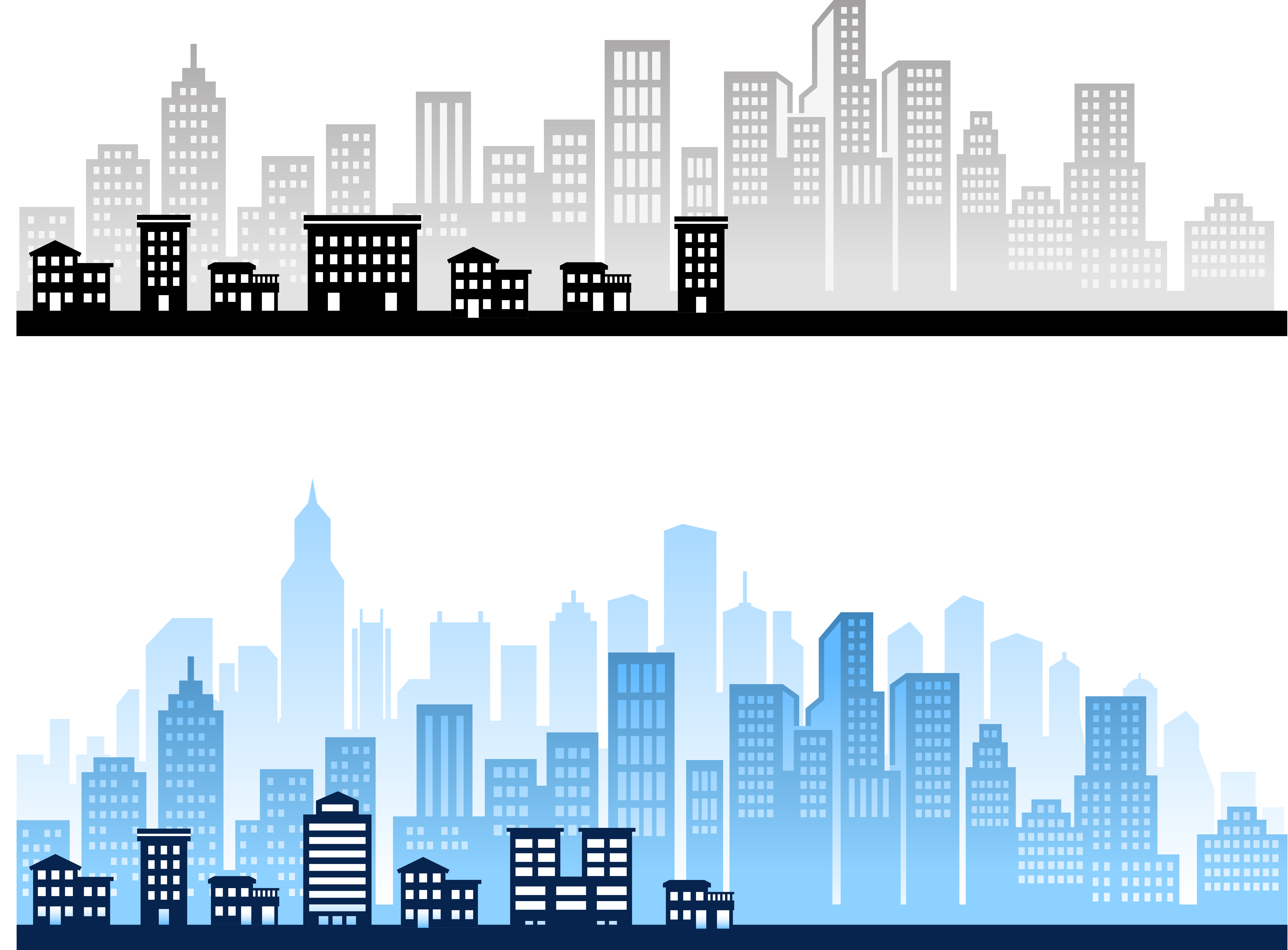 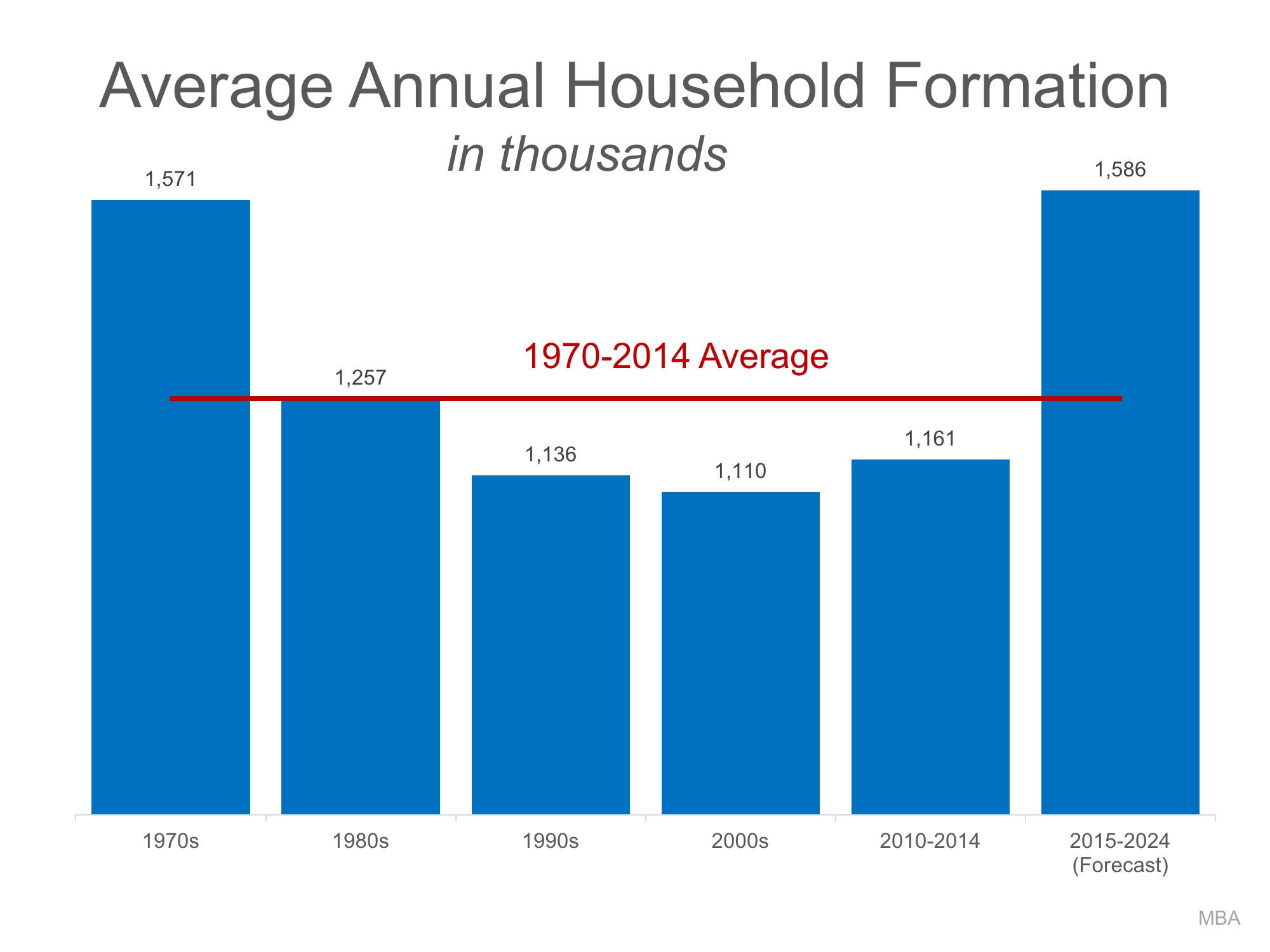 Homeownership Rates 
in the U.S. for the 3rd Quarter
Census
[Speaker Notes: https://www.census.gov/housing/hvs/files/currenthvspress.pdf]
Housing Affordability Index
1990 to Today
Years when 
distressed 
properties 
dominated 
the market
NAR
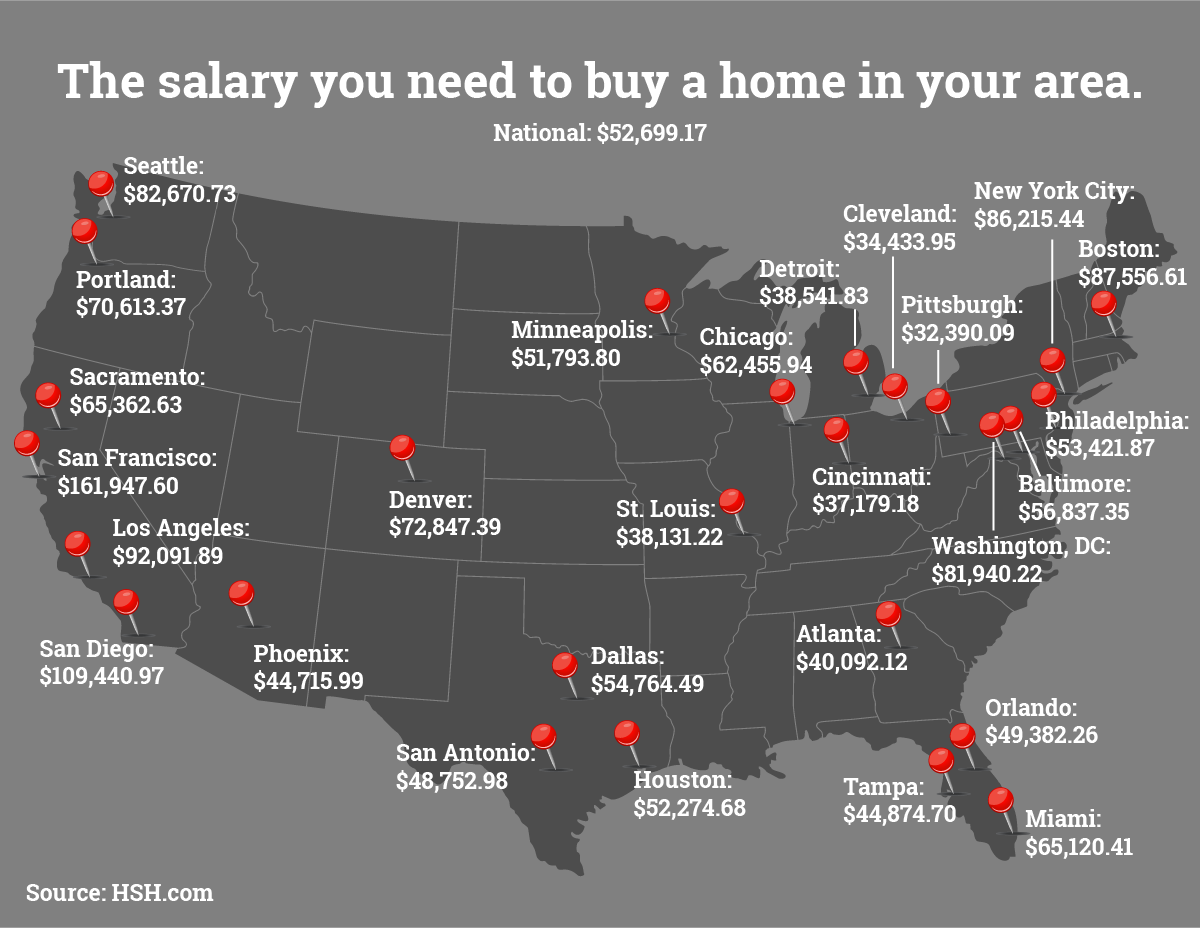 Home Affordability 
Today compared to late 1990’s
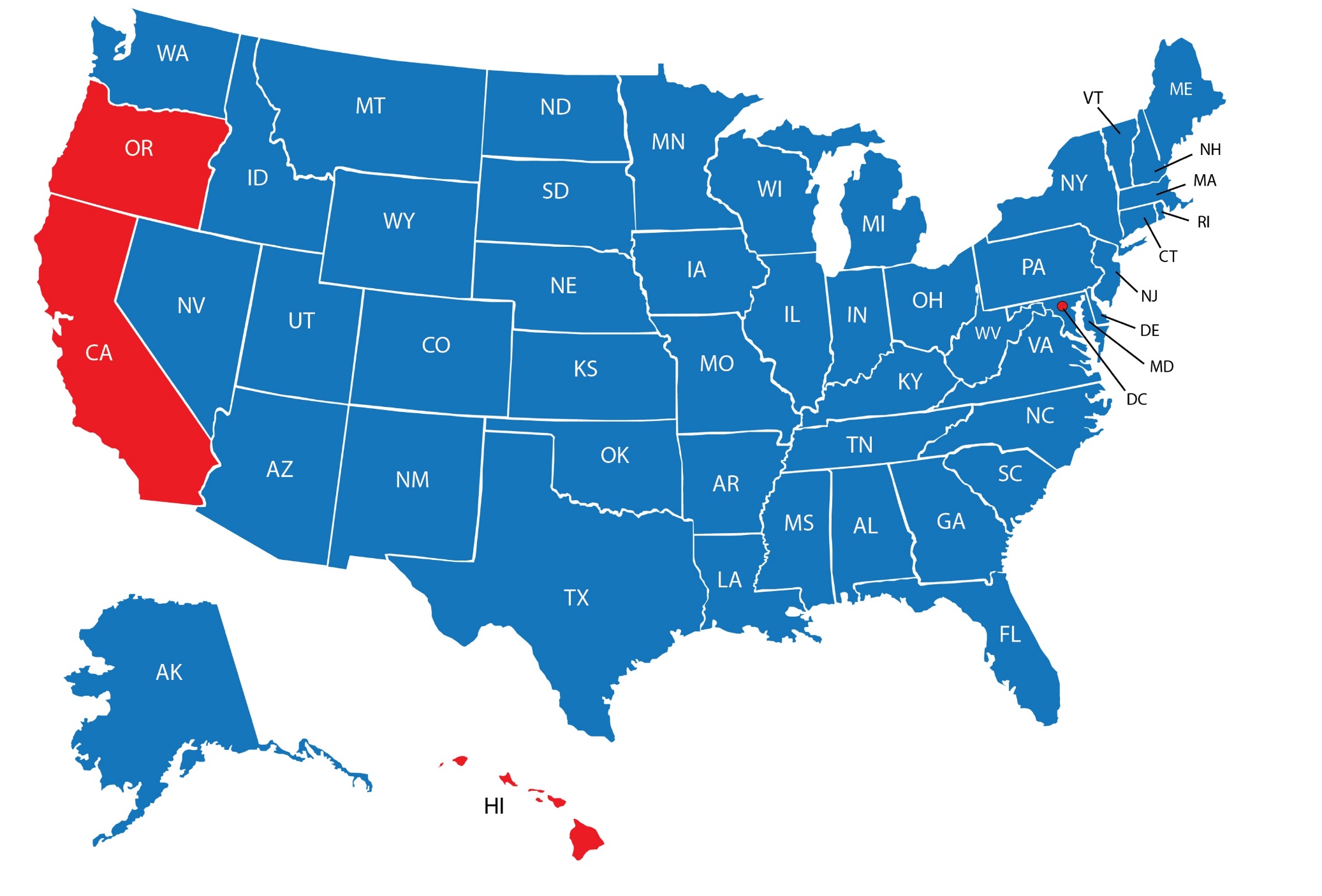 More Affordable Today
Less Affordable Today
Black Knight
[Speaker Notes: http://www.bkfs.com/Data/DataReports/BKFS_MM_Jan2018_Report.pdf]
Simply a Matter of Supply & Demand
December
2017
February
2018
January
2018
Year-over-Year Differences
[Speaker Notes: http://showingtime.com/showingtime-showing-index
https://www.nar.realtor/topics/existing-home-sales]
Actual Year-Over-Year % Change in Price
By State
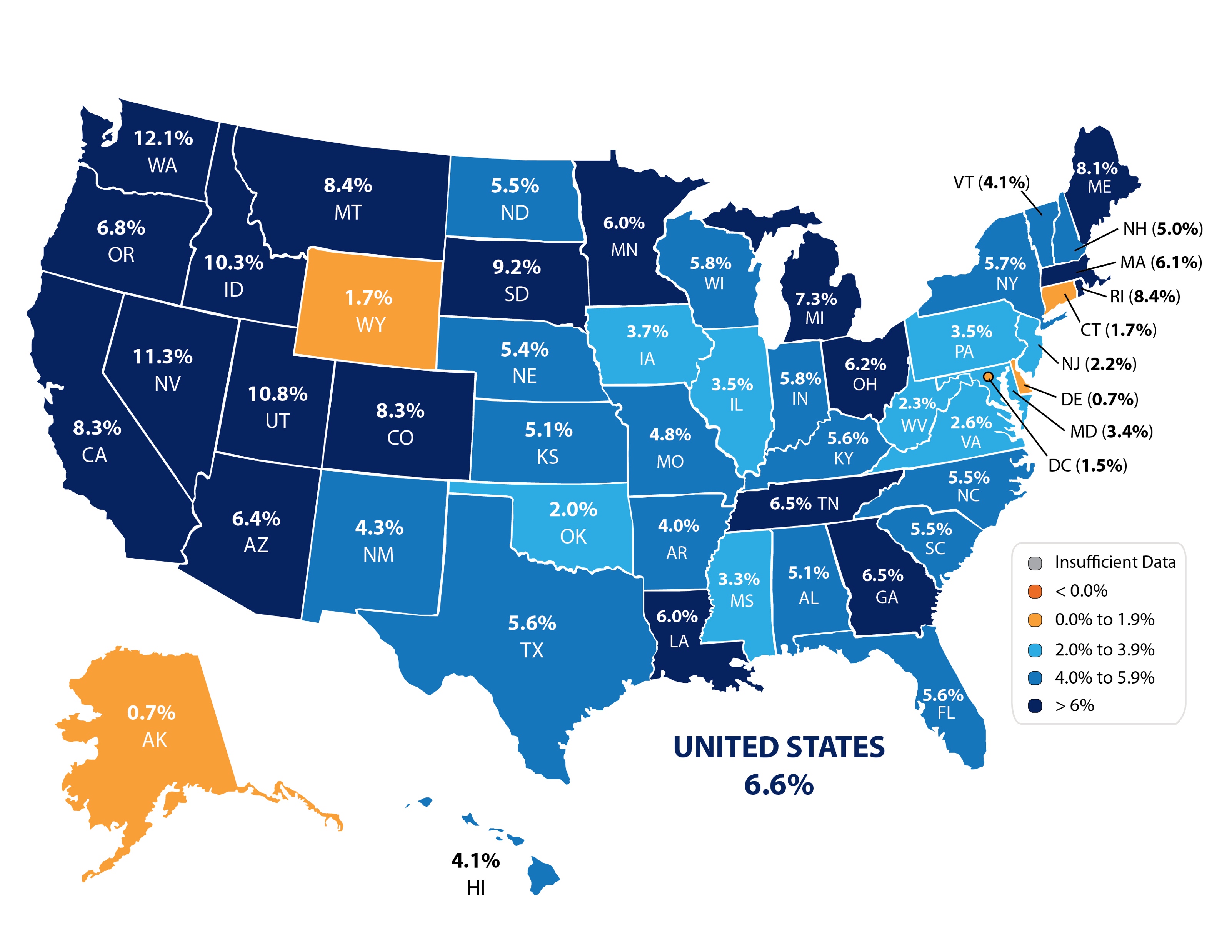 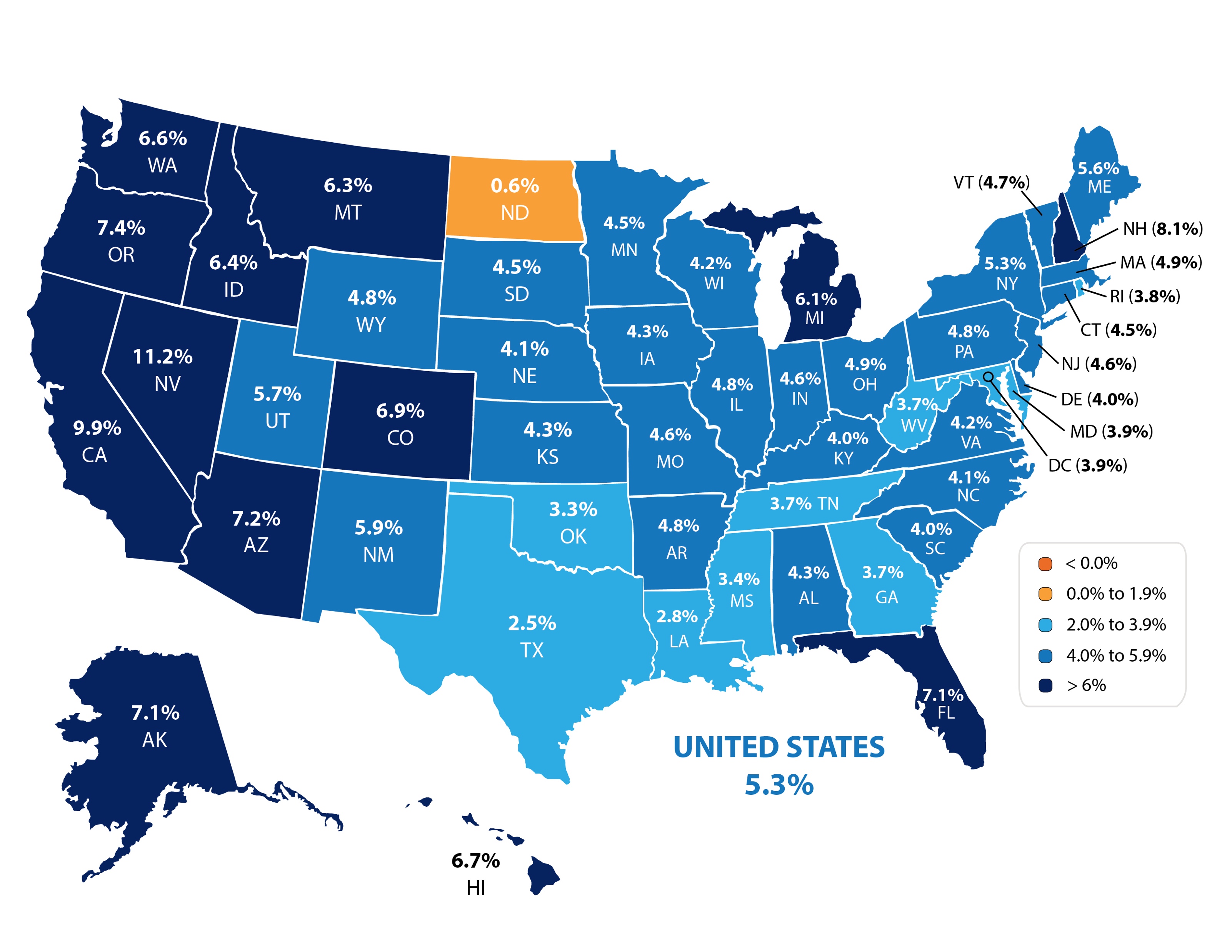 CoreLogic
[Speaker Notes: http://www.corelogic.com/about-us/researchtrends/corelogic-home-price-insights.aspx]
Forecasted Year-Over-Year % Change in Price
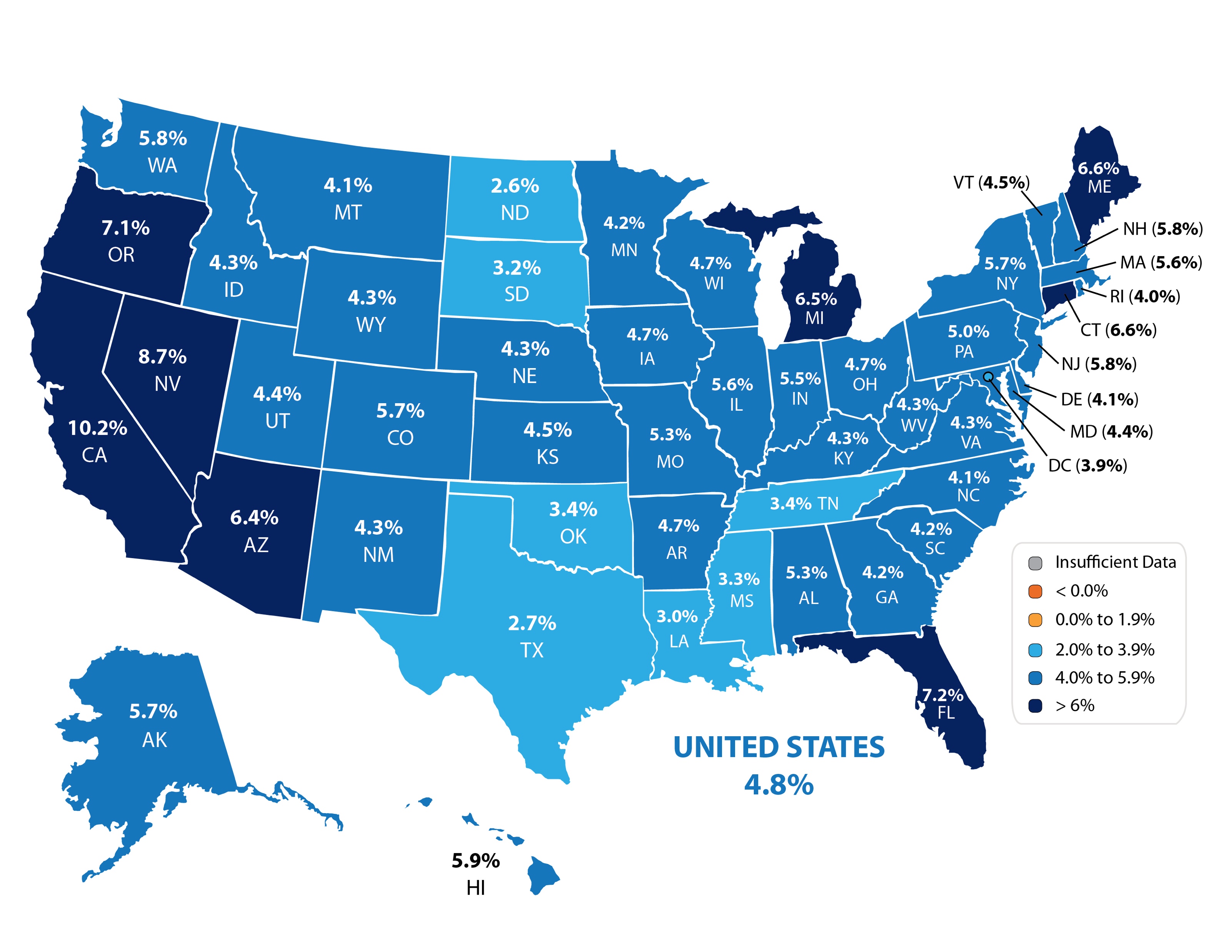 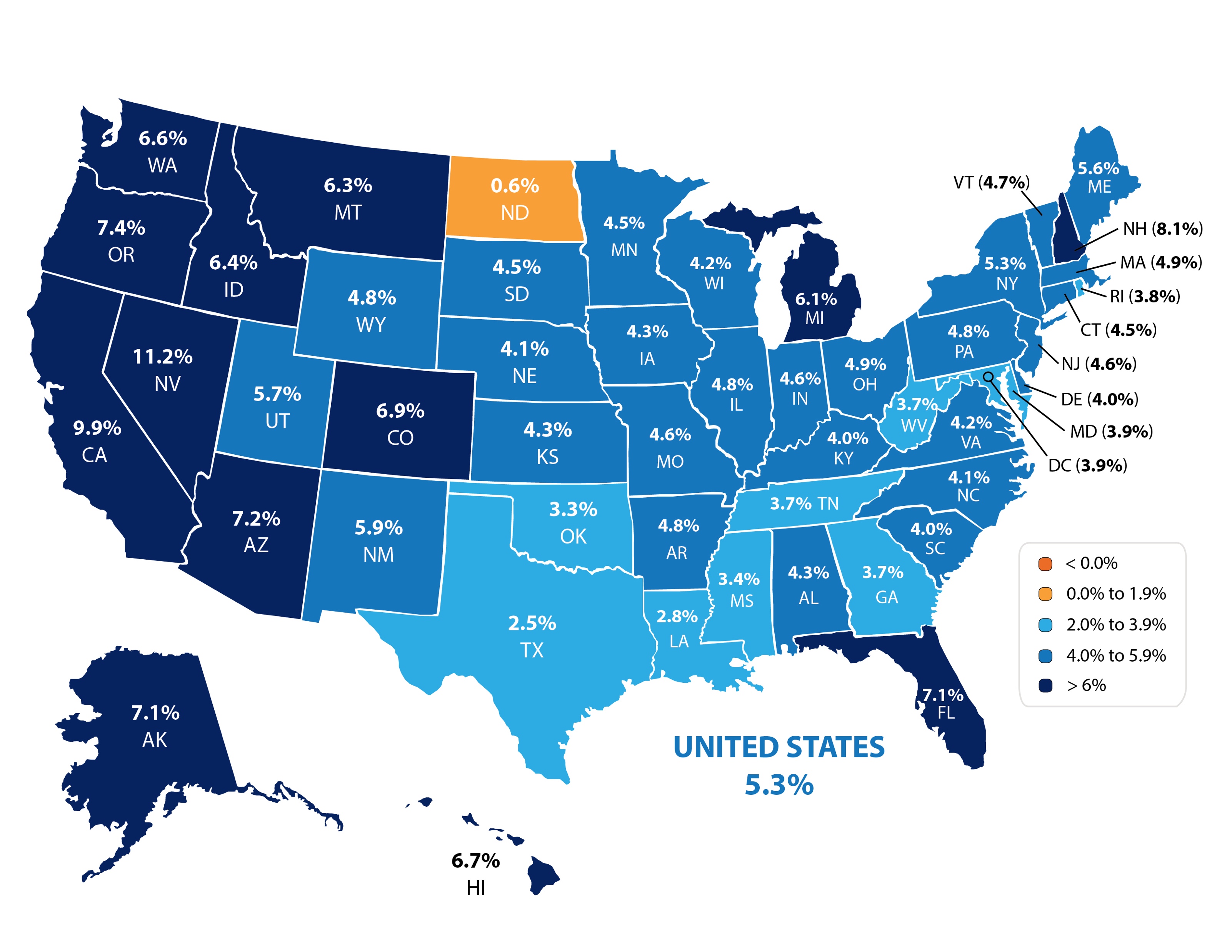 CoreLogic
[Speaker Notes: http://www.corelogic.com/about-us/researchtrends/corelogic-home-price-insights.aspx]
Average Days on the Market
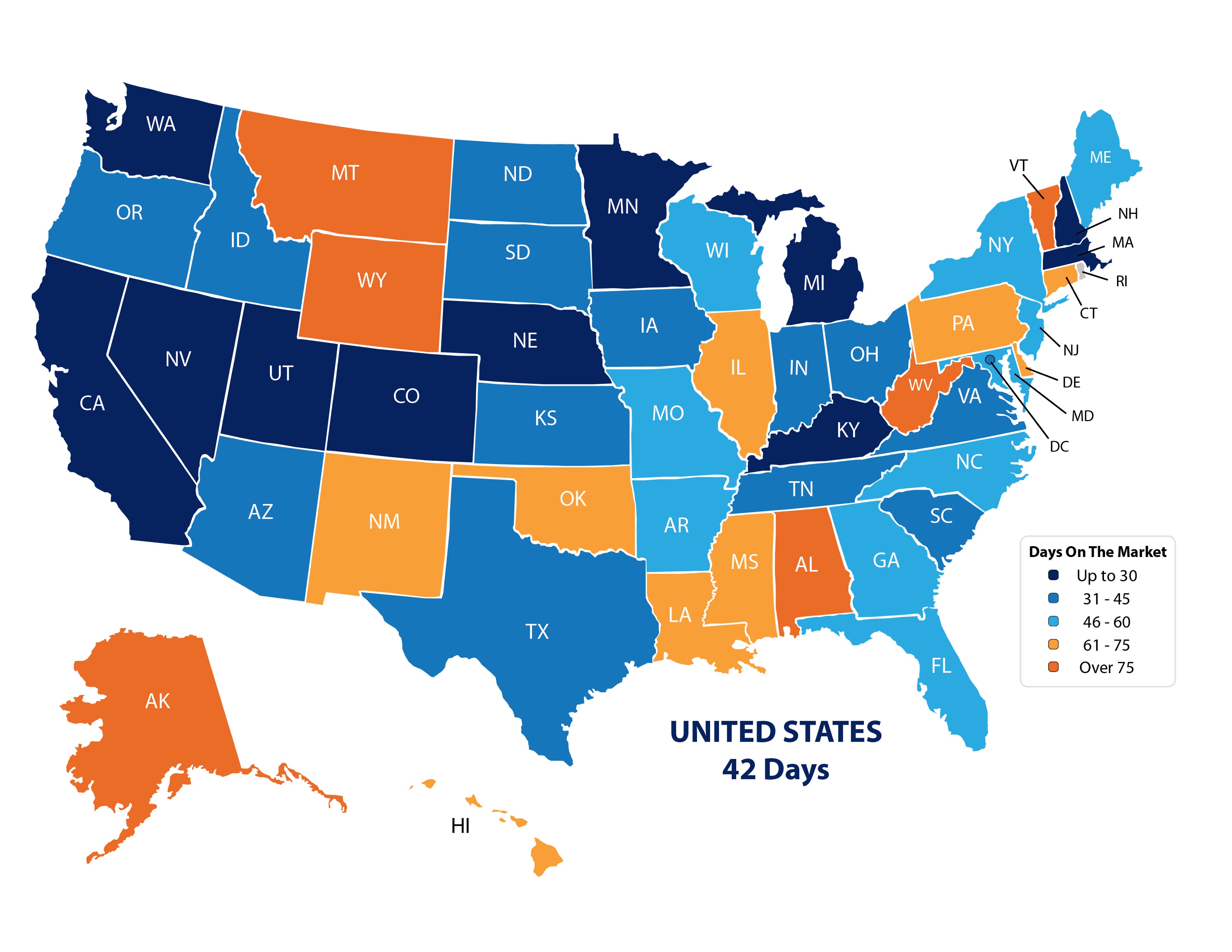 NAR
[Speaker Notes: https://www.nar.realtor/reports/realtors-confidence-index]
Seller Traffic
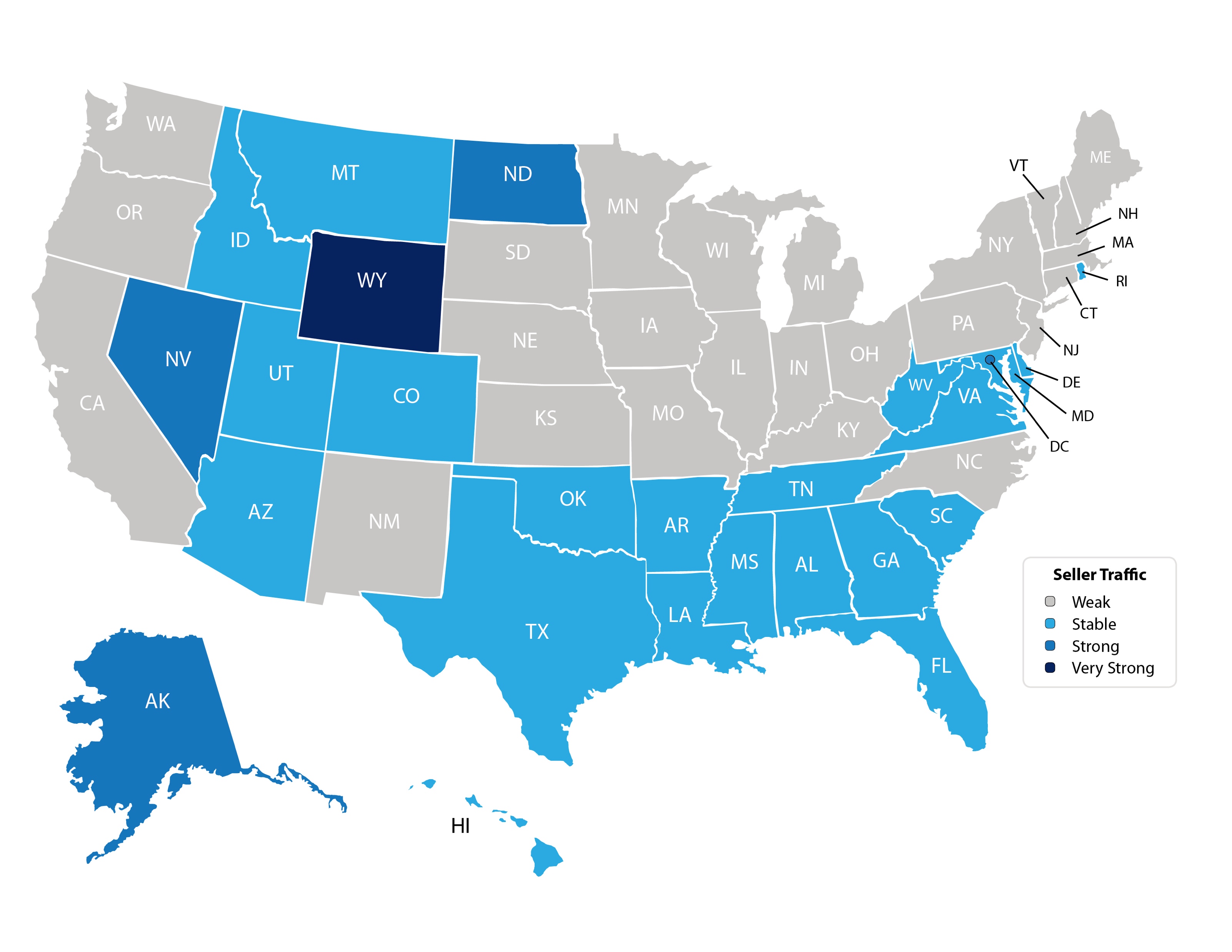 NAR
[Speaker Notes: https://www.nar.realtor/reports/realtors-confidence-index]
Buyer Traffic
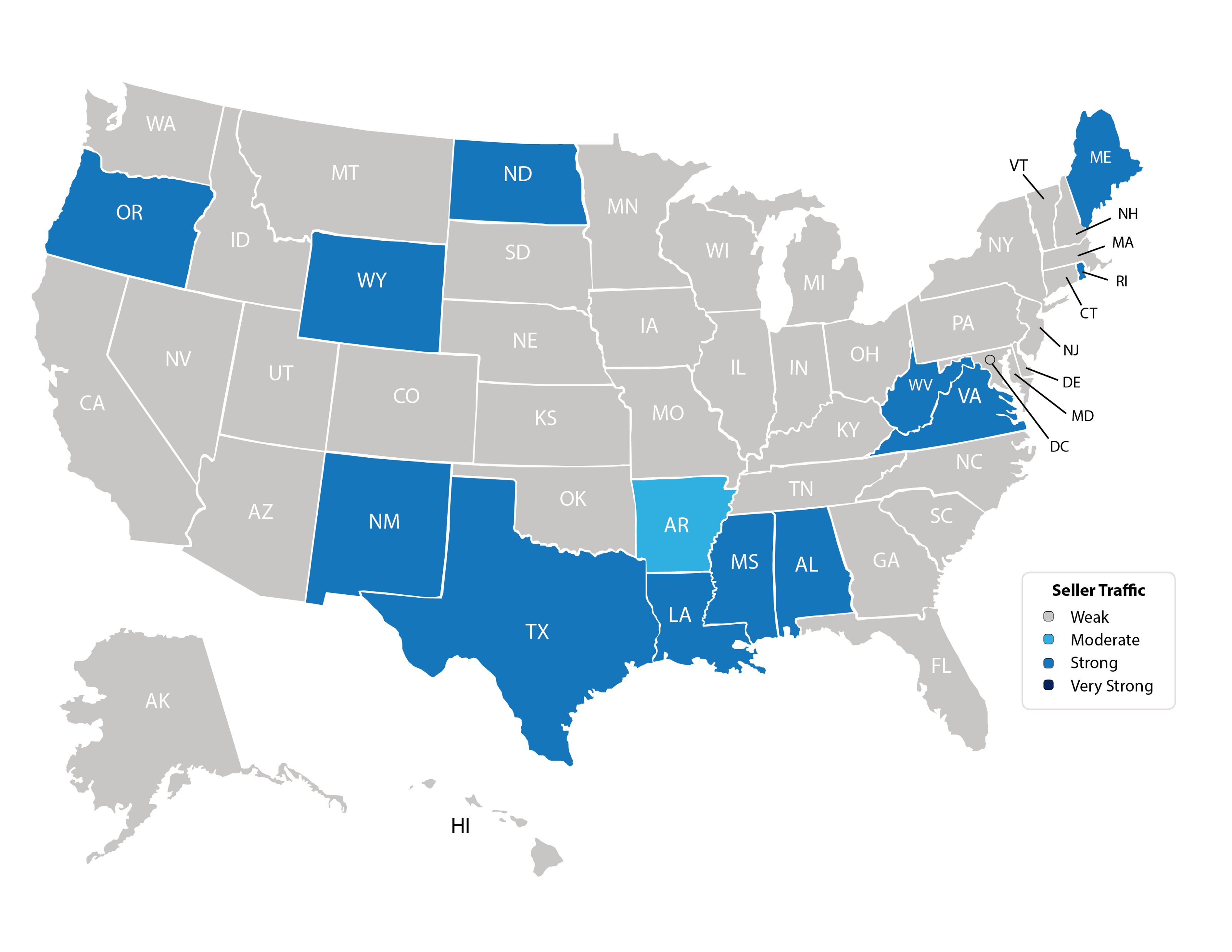 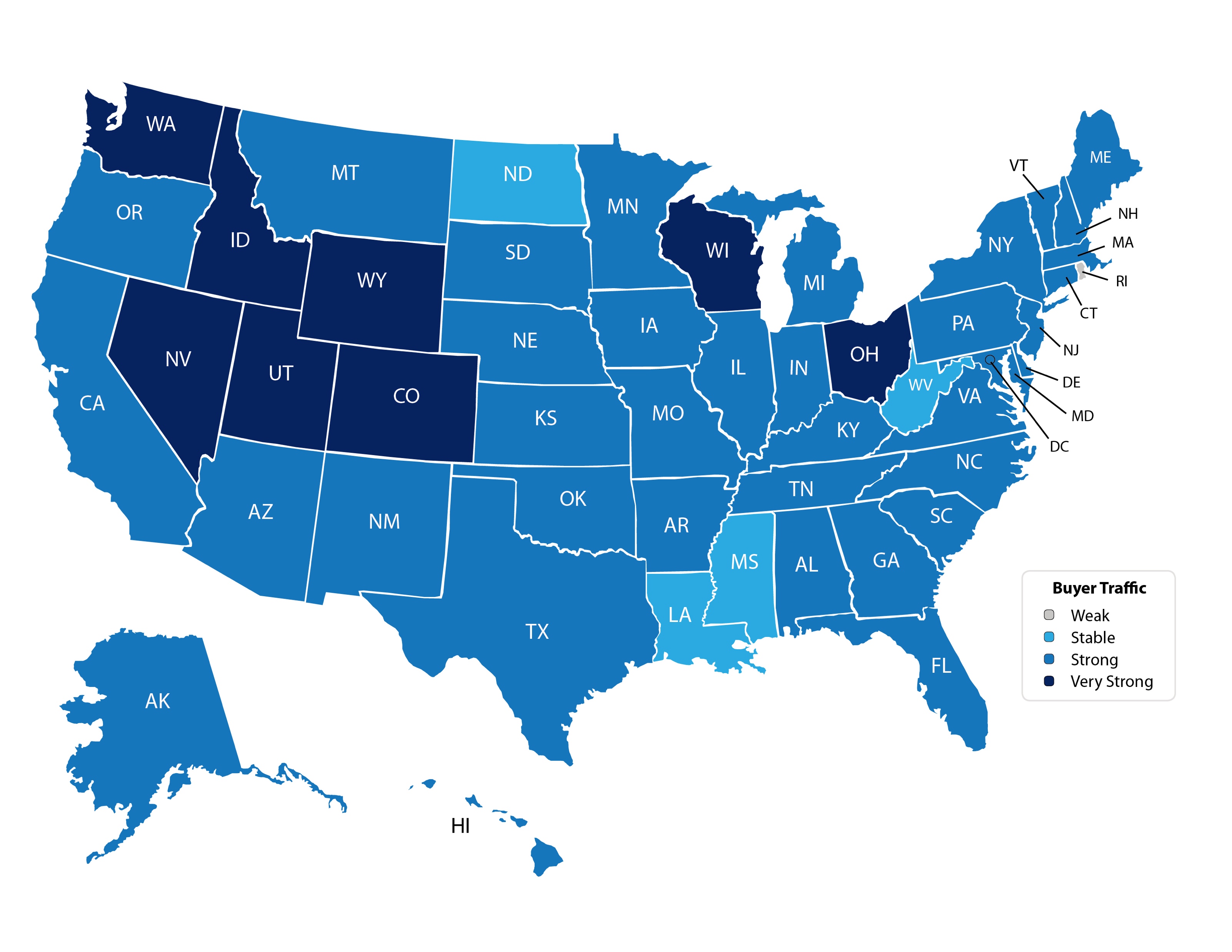 NAR
[Speaker Notes: https://www.nar.realtor/reports/realtors-confidence-index]
Foot Traffic
indicator of future sales
NAR 4/2018
[Speaker Notes: nar.realtor
http://nar.realtor/infographics/foot-traffic
"Every month SentriLock, LLC. provides NAR Research with data on the number of properties shown by a REALTOR®. Lockboxes made by SentriLock, LLC. are used in roughly a third of home showings across the nation. Foot traffic has a strong correlation with future contracts and home sales, so it can be viewed as a peek ahead at sales trends two to three months into the future."]
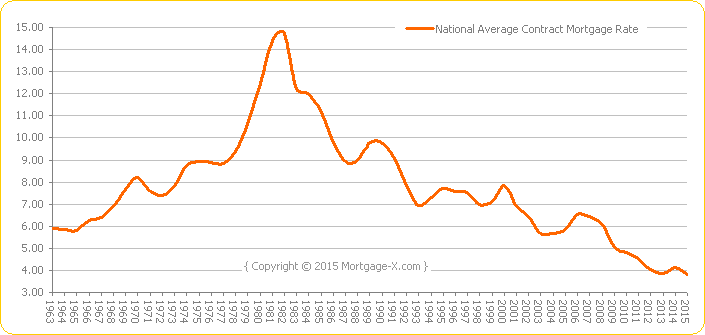 Historical Mortgage Rates Have Averaged Around 8%
Mortgage Rate Projections
4/2018
[Speaker Notes: http://www.freddiemac.com/research/pdf/201803-Outlook.pdfhttp://www.fanniemae.com/resources/file/research/emma/pdf/Housing_Forecast_031918.pdfhttps://www.mba.org/Downloads/Mtg%20Fin%20Forecast%20Mar%202018.pdfhttps://www.nar.realtor/sites/default/files/documents/forecast-02-2018-us-economic-outlook-02-13-2018.pdf]
Mortgage Rates
Freddie Mac 
30 Year Fixed Rate
2017
2018
2015
2016
- Actual
- Projected
Freddie Mac
[Speaker Notes: http://www.freddiemac.com/research/pdf/201803-Outlook.pdf]
Increasing Mortgage Rates Make A Significant Difference In Home Affordability
Mortgage Affordability
Buyer with median income buying a median priced home
Zillow
[Speaker Notes: https://www.zillow.com/research/q4-2017-affordability-rising-rates-18978/]
GreaterMetro Atlanta
Market
April 2018 Report With Results Through March 2018
Metro Atlanta Homes Sold
125,000 Homes Sold In 2006.  60,000 Homes Sold In 2010. 
2018 YTD Closings 1.1% Lower Than 2017.  Pendings Up 6.3%.
Metro Atlanta 2013-2018 Closings
March Closings Up 31% Compared To February Closings.
March 2018 Closings Down 9.5% Compared To March 2017.
Metro Atlanta Closings – March 2017(Number Of Transactions By Price)
89% Of Transactions In $100K-$500K Price Range
Metro Atlanta Closed Units By Price PointMarch 2018 Compared To March 2017
Listed Inventory January 2012 – March 2018
Residential Detached, Metro Atlanta
Inventory Up 7% From Recent Bottom Of  Feb. 2013
Inventory Up 4% From Last Month, Down 9.4% Compared To Last Year
Months of Inventory Change The Market Strategy
GREATER THAN
7 MONTHS
BETWEEN
6-7 MONTHS
LESS THAN 
6 MONTHS
NEUTRAL 
MARKET

Home prices 
will only appreciate with inflation
BUYERS 
MARKET

Home prices 
will depreciate
SELLERS 
MARKET

Home prices 
will appreciate
[Speaker Notes: Realtor.org]
Metro Atlanta Months of Inventory(March 2018, Based On Closed Sales)
6 Months Supply Is Considered Normal Market
Total Metro Atlanta “Months Of Inventory” Is 2.6 Months
Metro Atlanta Monthly Average Sale Prices
ASP $305,000 In March.  ASP $285,000 Last Month.  
Up 7% From Last Month.  Up 6.7% From Last March.
Metro Atlanta Annual Average Sale Prices
Annual ASP Up 64% From Bottom Of 2011
Case-Shiller Index For Metro Atlanta
Jan 2010 Through January 2018 (Reported March 27, 2018)
Home Values Up 71% From Recent Bottom Of March 2012.
Case-Shiller Gain/ Loss For Metro Atlanta
Comparisons Based On The Latest Case Shiller Index Compared 
To The Average Index For The Year Property Was Purchased.
Case Shiller Index For Metro Atlanta - January 2018 As Reported March 27, 2018.  Local Markets And Price Points May Have Significantly Different Outcomes.
Case-Shiller Home Values For Metro Atlanta
Peak For Values Was July 2007.  Recent Bottom Was March 2012.  Metro Average Home Values Back To Normal Trend Line.
Berkshire Hathaway HomeServicesGeorgia Properties
YTD Closed Units – March 2018 FMLS Counties + Southern Crescent
Information Provided By Trendgraphix and BHHS GP Internal Reports.
YTD Closed Volume – March 2018 FMLS Counties + Southern Crescent
($ Volume in Thousands)
Information Provided By Trendgraphix and BHHS GP Internal Reports.
YTD Listed Inventory – March 2018 FMLS Counties + Southern Crescent
Information Provided By Trendgraphix and BHHS GP Internal Reports.
Georgia Economic & Housing Trends
Top States For BusinessCNBC Survey
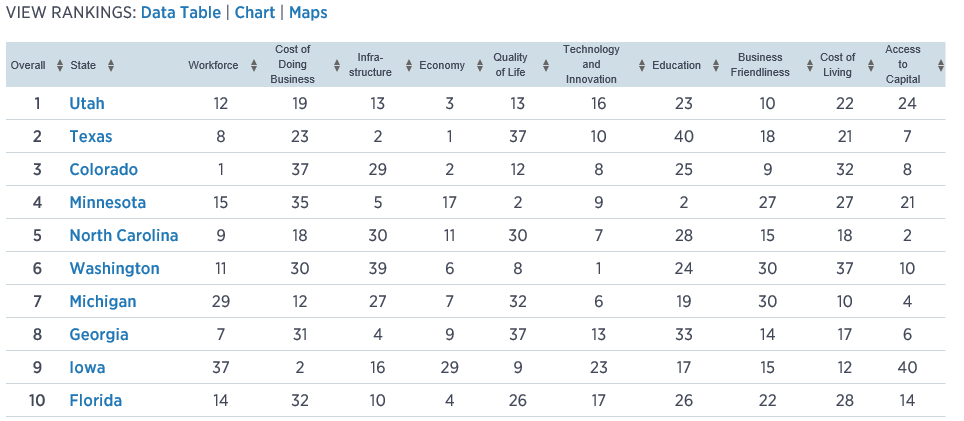 Buyers Moving To Atlanta!
Here is the Top 10 List including previous rank:
Atlanta (1)
Phoenix (4)
Tampa/Sarasota (2)
Dallas/Fort Worth (3)
Orlando (5)
Denver (7)
Houston (8)
Seattle (6)
Las Vegas (10)
Chicago (9)
Penske Truck Rental published their latest moving destination list and Atlanta was ranked #1 for the 6th year in a row.  The trend of moving to the sunbelt has returned.  Desirable attributes that help Metro Atlanta include a business friendly environment, low cost of living for a metro area, airport, moderate weather with 4 seasons and a high quality of life.
Top 10 Markets With Highest Share Of Renters Qualified To Buy
Toledo, Ohio: 46%
Little Rock, Ark.: 46%
Dayton, Ohio: 44%
Lakeland, Fla.: 41%
St. Louis, Mo.: 41%
Columbia, S.C.: 41%
Atlanta: 40%
Columbus, Ohio: 38%
Tampa, Fla.: 38%
Ogden, Utah: 38%
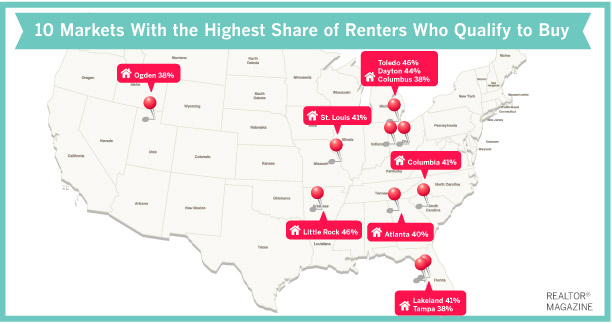 Baby Boomers Are Coming To Be Close To Their Children & Grandchildren.
Metro Atlanta Has The:
#2 Population Age 25-39
#5 Population Under 20
Source :Census Bureau
Rustbelt To Sunbelt
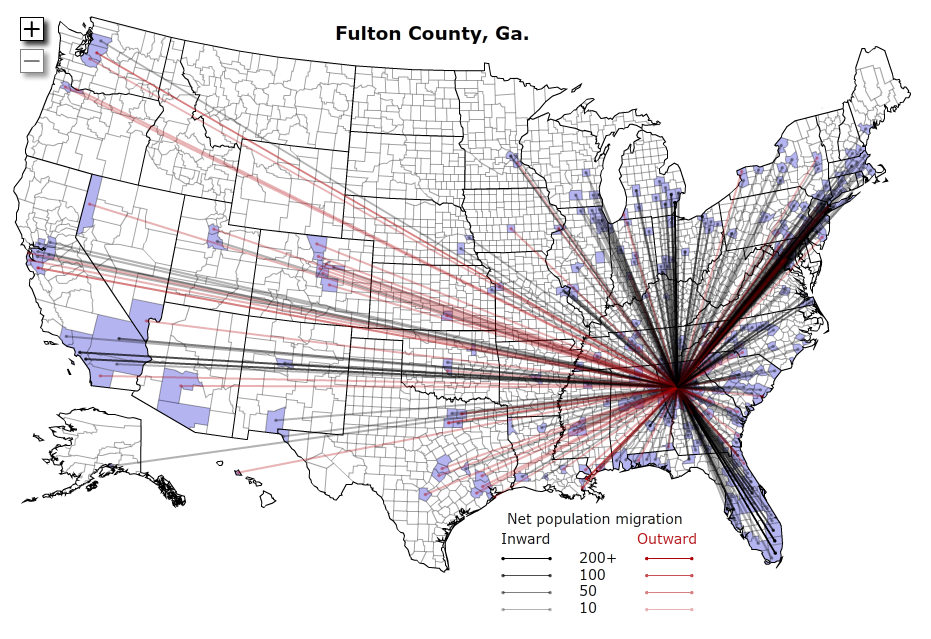 Population & Employment Growth Trends
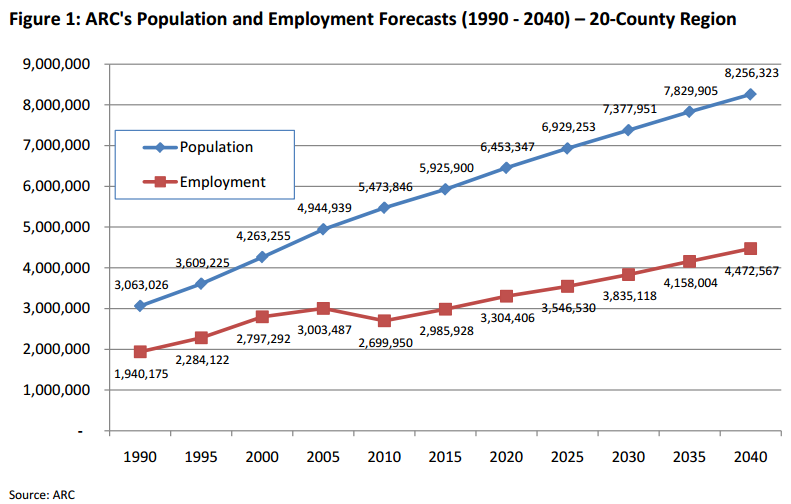 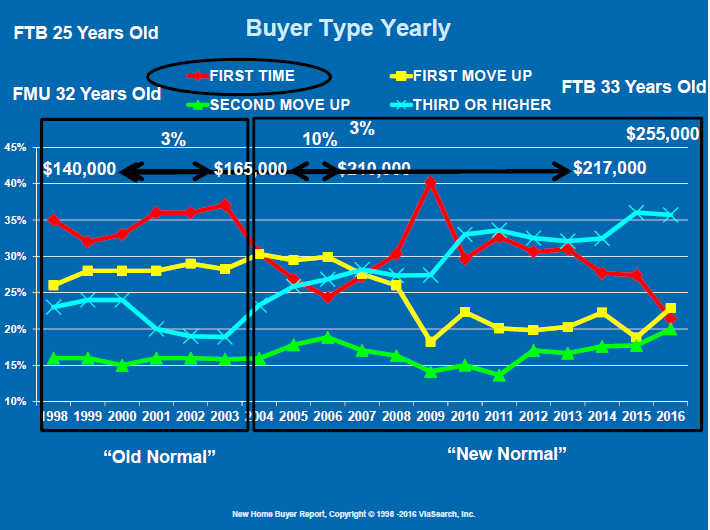 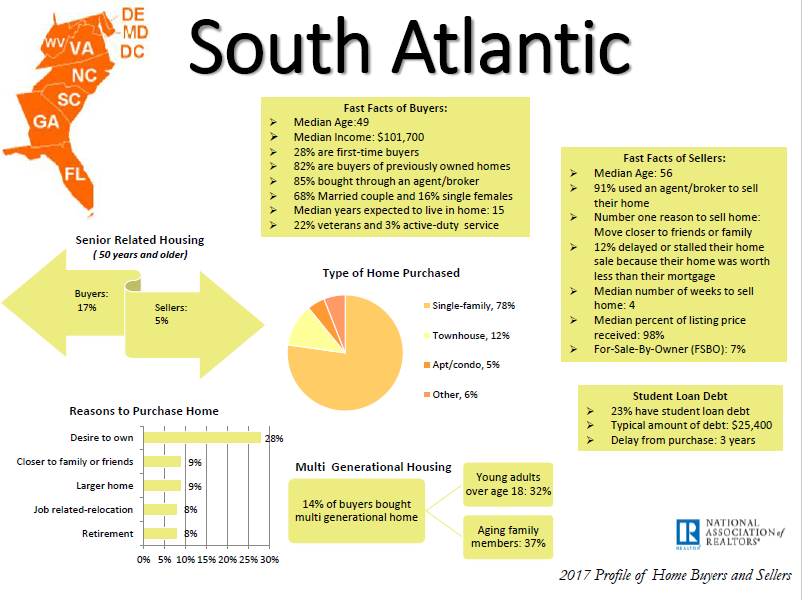 Population & Employment Growth Trends
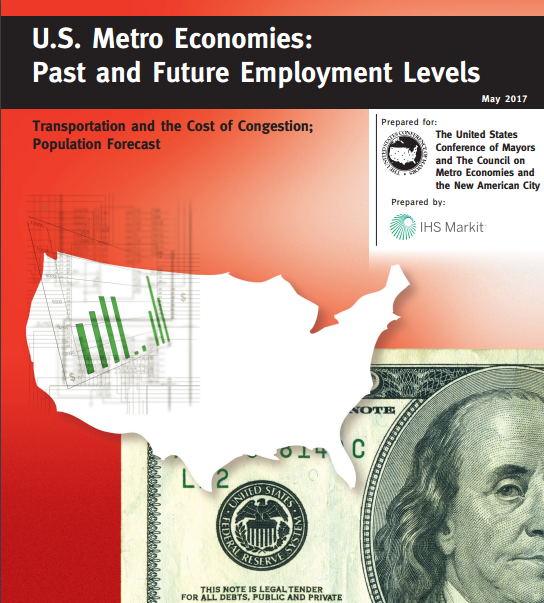 U.S. Conference of Mayors Report predicts that Metro Atlanta will be the 6th largest city in the nation by 2046. 

Metro Atlanta will grow from 5.8 million residents to 8.6 million residents.

That means 2.8 million people will move to our area!

This is great news for our long-term real estate values!